The Agile Fractal GridA Platform of Platforms
John Reynolds
Agile Fractal Grid
July 15, 2016
© Agile Fractal Grid
1
The United States will never realize its ambitions for broadband in the rural portions of the country unless it can learn how to share the infrastructure with the electric utilities.
Through partnering with the 960 rural electric cooperatives, our program aims to cover over 75% of the land mass of the country for decentralized power, communications, and computing.  
It is the monetization of the shared infrastructure and the enablement of a multitude of services that makes this expansion practical.
- Henning Schulzrinne, CTO, FCC
- National Rural Electric Cooperatives Association
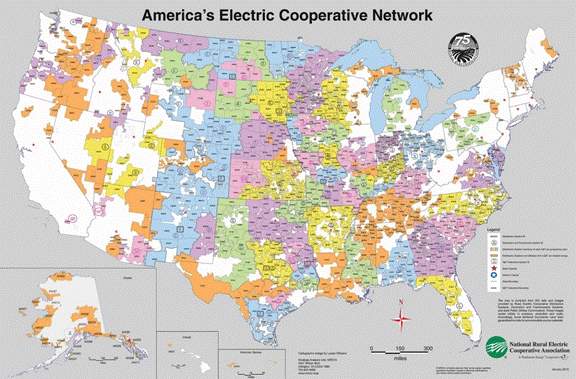 What NRECA has asked us to do.
Participate in the “Agile Fractal Grid” for the remote equipment and real-time subsystems.
Provide a “Digital Marketplace” platform of platforms for operational, analytical, and financial applications for the cooperatives and their tenants.
Apply the Security Fabric within the emerging Industrial Internet to protect all communications between the elements.
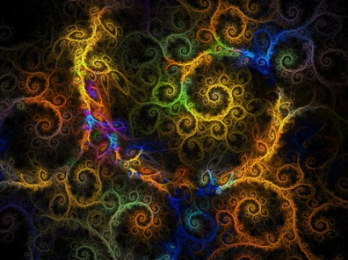 The individual cooperatives will have multiple choices for individual products or applications.
Ownership
We will observe history here:   as similar to the original beginnings of Rome, we have been asked to step in to orchestrate the launch of a transformative idea.
From the VISA experience, we will go ahead and advance to a for-profit model so that we can gather private investment in creating a sustainable solution.
Our boards of advisors will operate at the local, regional, country, and continental levels for policy, and internationally for technology and integration.
© Agile Fractal Grid
4
What are the current value targets?
Consumer – centric welfare through the side benefits of the utilization of the electric cooperative utility natural infrastructure and the vision of its board.
The pace of innovation and youthful fun in the communities will drive economic development like nothing else can do.
© Agile Fractal Grid
5
The Agile Fractal Grid is a shared infrastructure.
We separate the platform from the underlying infrastructure.
Deployment Financing
Equipment Financing
Working Capital Financing
Equity Financing
Trust Services
Vision
Orchestration
Integration Services
F&A Services
Agile Fractal Grid
Corporation
The
Keiretsu
An ecosystem orchestratormatching wholesale providerswith retail service agents
NaaS
Digital
Marketplace
Platform
Network as a Service
(REIT)
Tower and spectrummanagement
Dark fibermanagement
Service structuremanagement
Electric Power
Commun-ications& Content
Public Sector
Industrial
Sector
Support Services
Network as a Service
Systems & Network Management as a Service
Concierge Services
Supply Chain Services
Interface as a Service
Big Data Hub as a Service
DevOps as a Service
This is a managed services approach.
The 2.5 million transformers in the neighborhoodsare fundamental to the Network as a Service.
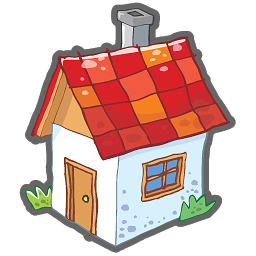 Fixed Wireless Access
150/75 MB/s
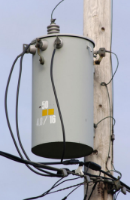 Evolving
Core
HAN
LTE
Home Gateway
Volt/VAR
Optimization
LTE
Substation
Server
All Carriers
10 GB transmission
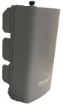 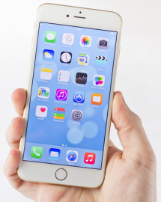 LTE
Carrier Ethernet
Sequestered Paths
HetNet Gateway
Mobile
LTE
LTE
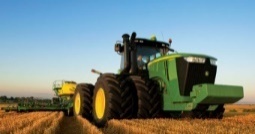 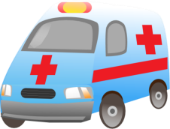 By using a small cell at the transformerit cuts the nationalcost in half.
Precision Agriculture
Bring Your Own Coveragew/ FirstNet Interconnect
Mobile eNodeB
Our platform providers will operate several potential business models.
E-Commerce - products
Software as a Service 
Free Mobile App
Media Site
User-Generated Content
Two-Sided Marketplaces
© Agile Fractal Grid
8
The Network Effects
The network effects among the members of the rural cooperatives are already part of the culture of the rural electrification movement.
The desire here is to use the same model to spread economic development to the region using the already existing “business social” network – but extending it using the new platform of platforms.
Our users will spread through the use of high speed broadband access, but our users  can also become producers of our new platform apps.
We would like for our incubator program to help establish the curation needed to bring users immediately to good solutions…   that’s the co-op method of getting things done.
We will piggyback on the existing user base of 42 million Americans served by the co-ops.
© Agile Fractal Grid
9
Our Planned Incubator Network
Modeled as a blending of the Cambridge Innovation Center here in Boston and the ParqueSoft constellation of incubation centers in South America.
Each participating co-op is a candidate for the formation of the local incubator node as a fountainhead of platform creativity, fundamental infrastructure, the arts, and a social atmosphere unparalleled in the rest of the town.
Rather than a school for high technology, this is a support system for young people to expand the platform of platforms with their own projects for fun, fame, and fortune.
This proven formula for speed through numbers of cross-country partnerships armed with youth, food, social fun, and blisteringly fast broadband and infinite computing capacity seems to win every time.
There will be a substantial prize for the first registered young person team that makes a million dollars through their own creative efforts.
© Agile Fractal Grid
10
Digital Marketplace Services Portfolio
Digital Marketplace Home
CEOexpress
ElementBlue Content Management
Heroku Components
R6 Ecosystem Orchestrator
Wholesale Communications
Carrier Ethernet
Small Cell Neutral Hosting
FirstNet Access and Backhaul
Fixed Wireless Access
Direct Internet Access
Cellular Neutral Access Hosting
Voice and Content Services
Unified Communications
Push-to-talk
Instant conferencing
Streaming Broadcast
On Demand
Electric Power
Optimizer – Building
Microgrid as a Service
Synchrophasor Data Hub
Transactive Energy
Public Safety as a Service
Emergency Operations Center
Incident Management
Resource Management
Radio Control
Video Surveillance
Building Automation
Exterior and Interior Systems
Building Access
HVAC
Elevators
Digital Signage
The Challenge:  Ecosystem Commercial Enablement
R6 provides the two sided marketplacefor our platform of platforms.
Virtual Service Operators (VSOs) 
Sell products, services, and data
Sell packages & white label
Charging & Accounting per region/currency
Billing & Payments
Varies per council/enterprise
End 
Customers
Commercial
Offerings
Sell Side Functions - VSO
City A Authority
City B
Authority
Enterprise 1
Enterprise 2
Ecosystem Enablement Platform
Wholesale
Offerings
Procurement Functions - VSP
Virtual Service Provider (VSP) 
Aggregate commercial offerings 
Set provider pricing and offers
Allocate revenue and charges
Billing & Payments
Commercial Offerings
Application
Providers
Information Providers
Application
Providers
Service
Providers
Information Providers
Application
Providers
[Speaker Notes: As well as enabling use of the data, we need to address how to monetise the data, applications, and related services, amidst a complex ecosystem- this is the primary challenge of this Catalyst project. 
We achieve this using the concepts of the “Virtual Service Provider”  - VSP and the “Virtual Service Operators” – VSO. This uses technology from Bearing Point called Infonova R6, which runs within BT’s Compute Management System (CMS), and  is based on TM Forum standards uses approaches in the TM Forum Open Digital Ecosystem initiative. 
The VSP acts as the procurement platform, buying in data and services for the Data Hub. 
These are then in turn delivered to VSOs who aggregate and sell these to end customers using their own commercial offerings and pricing- which may be applications, analytics, or even white labelled data hubs using their own brand. 
The Ecosystem Platform handles all the accounting, billing, cost and revenue allocations within the ecosystem- enabling the ecosystem to operate commercially
 This provides tremendous commercial flexibility – where the ecosystem platform provider can enable any organisation to use Data Hub services, to contribute to Data Hub services, or to become their own commercially operable Data Hub. 
The best way to understand this is to see it in action…]
There are several roles in our platform of platforms.
retrieve Catalog Information
on-board Service Provider
The repeatable capabilities need to enable entity to entity partnering.
on-board Reseller
B2B2x Entity Interaction Diagram
Define SLA
SYSTEM
on-board Service
retrieve Quote
Ecosystem &
 Partnering Enabler /
Cloud Service Broker
End Customers
resolve Incident
place Order
on-board 
End Customer
publish Wholesale Offering
report Incident
get Order Status
Monitor SLA
issue Invoice
pay Invoice
Handle SLA Violation
Service Providers
/ Suppliers
Digital Service Providers
/ Resellers
publish Retail Offering
The three fundamental rules of good governance:
Always create value for the consumers you serve
Don’t use your power to change the rules in your favor
Don’t take more than you fair share of the wealth
As with early Rome, self governance is always imperfect – but it must be self-healing.
The Launch
The Planning:
The vision – the Consumer-Centric Utility
The aggregation of partners – 2 years = 105 partners at launch
The architecture – Christopher Alexander’s biological model
The platform of continuous delivery – never stops, but new each and every day
The Starting Gun – TechAdvantage – the equivalent of a rock concert
The Empathy Stage – Pedernales + 5: What businesses should we be in?
The Stickiness Stage – The Pilot Constellation: Do people really want this?
The Virality Stage – Does the grapevine really work?
The Revenue Stage – Tuning the focus to make money.
The Scale Stage – Expansion to the rest of America and the world.
© Agile Fractal Grid
15
Multiple Strategies During the Launch
Piggyback – use the existing 42 million co-op members as the user base.
Seeding – we will use our own capital and debt capacity to deploy the broadband capability and make platform creation frictionless.
Marquee Strategy – use the co-ops themselves as primary users, feature the big carriers for roaming ubiquity, incorporate Google, Facebook, and Akamai in the pods.
Single-Side Strategies – focus on the carrier ubiquity, the electric markets, and the young people to launch… and then evolve from what is learned.
Producer Evangelism – use Salesforce to promote the platform of platforms
The Big-Bang – use TechAdvantage when ready to run for the roses.
The Micromarket – use Texas as a nation-state; use California for big fractal introduction; use New York (Audrey) for creative thinking.
© Agile Fractal Grid
16
The Agile Fractal Grid:
A platform of platformsleveraging the existing infrastructure assets.
© Agile Fractal Grid
18